Newton’sFirst Law of Motion
Information
Constructing Explanations and Designing Solutions
2. Cause and Effect
Introducing balanced forces
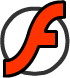 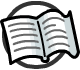 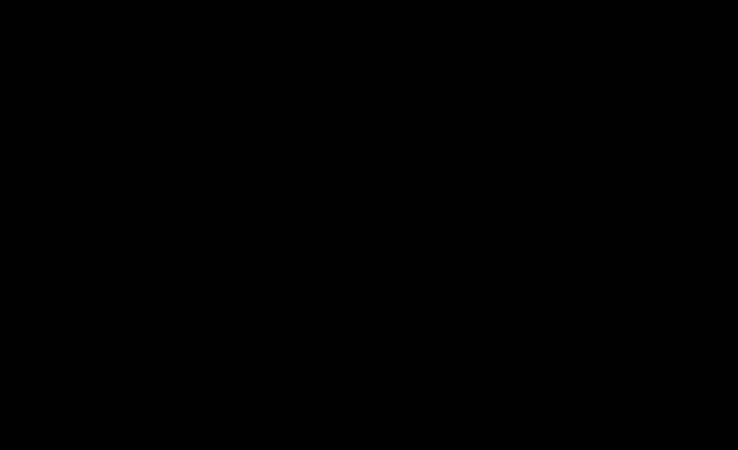 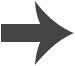 [Speaker Notes: Teacher notes
This activity introduces the idea of balanced forces, and that objects subject to balanced forces will move at constant speed or won’t move at all. In these examples, all objects are moving at constant speed.

In examples 1 and 3, students could be asked why the air resistance and friction arrows are both shorter than the thrust arrow: if added together, these arrows would be equivalent to the thrust arrow.

In the final example, the object is a deep space probe that has run out of fuel. There is no air resistance to slow it down so it moves at a constant speed, in a similar way to the NASA Voyager 1 & 2 probes. Students could be made aware that the probe may be subject to gravitational force if it passes stars and/or planets, in which case the balanced forces would become unbalanced and the probe would change direction and/or speed.]
What is Newton’s first law?
If the resultant force acting on an object is zero, all the forces are said to be balanced.
This forms the basis of Newton’s first law of motion, which states:
If the forces on an object are balanced, the object will continue to do what it is already doing:
if the object is stationary, it will remain stationary
if the object is moving, it will continue to move at the same velocity (at the same speed and in the same direction).
The tendency of an object to continue in its state of rest or uniform motion is called inertia.
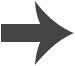 Balanced and unbalanced forces
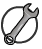 Newton’s first law tells us that the forces acting on an object that is traveling at a constant velocity are balanced.
For example, when a car travels at a constant speed in a straight line, the resistive forces acting on the car balance the driving force.
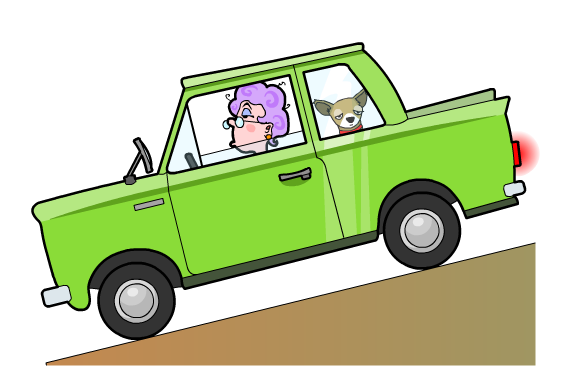 Newton’s first law also tells us that an object that is changing speed or direction must have unbalanced forces acting on it.
If the forces acting on the object are unbalanced, there is a resultant force acting on the object.
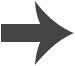 [Speaker Notes: This slide covers the Science and Engineering Practice:
Constructing Explanations and Designing Solutions: Apply scientific ideas, principles, and/or evidence to provide an explanation of phenomena and solve design problems, taking into account possible unanticipated effects.]
Examples of the first law?
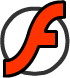 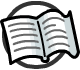 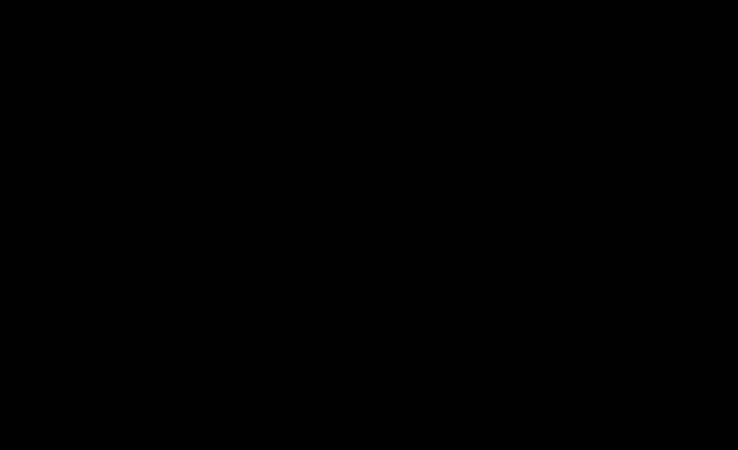 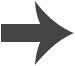 [Speaker Notes: Teacher notes
This “balanced-or-unbalanced” quiz could be used as an introductory or summary activity on forces. Students could be given colored traffic light cards (green = balanced, red = unbalanced) to vote on the statements shown. To stretch students, they could be asked to explain their voting.]
The effect of resultant forces
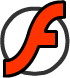 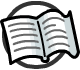 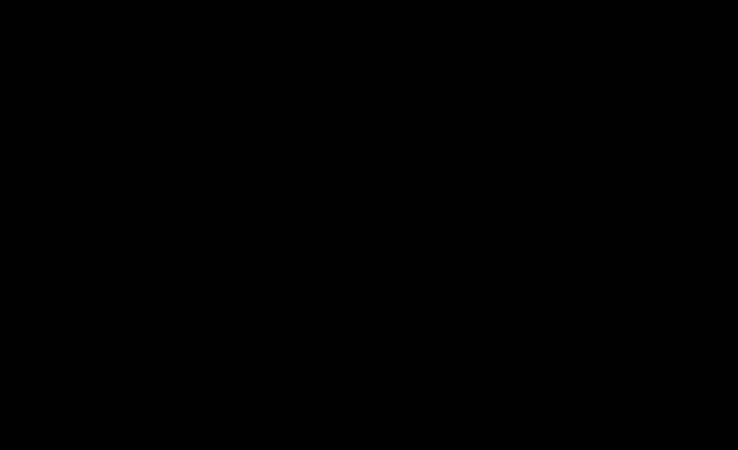 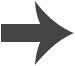 [Speaker Notes: Teacher notes
This drag and drop activity could be used as a summary exercise to check students’ ability to identify the resultant forces on stationary and moving objects. Students could work individually or in small groups, with mini-whiteboards used to convey the answers.]
Introducing unbalanced forces
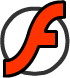 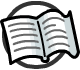 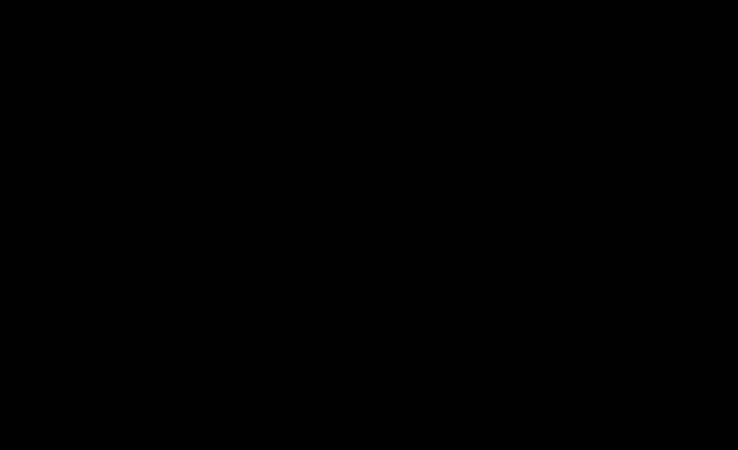 [Speaker Notes: Teacher notes
This activity introduces the idea of unbalanced forces, and that objects subject to unbalanced forces will either change speed and/or direction.

In example 1, the upthrust of the balloon initially balances its weight. Clicking the inset image lights the burner. This increases the balloon’s upthrust but its weight is unchanged. The balloon therefore rises.
In example 2, the friction of the handbrake initially balances the weight of the car. Clicking the inset image releases the handbrake. This greatly reduces the friction on the wheels, so the car starts to roll downhill. As the car accelerates, air resistance and friction from the car’s contact with the road gradually increase.
In example 3, the thrust of the moped is initially balanced by friction and air resistance. Clicking the inset image causes a two-stage reaction. Firstly, the throttle is released. This leads to a decrease in thrust, causing deceleration. Secondly, the brakes are applied. This rapidly increases friction on the wheels, so thrust and therefore air resistance also decrease. When the moped stops, friction, air resistance and thrust are all zero. When the driver applies the throttle, thrust increases faster than friction and air resistance, so the moped accelerates. Eventually, all three forces balance each other and the moped reaches a constant speed.]